schreiben
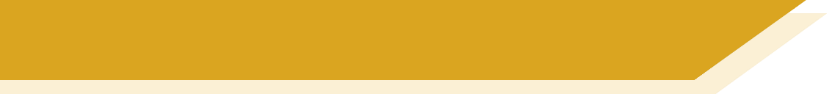 Meine Schule, meine Lehrer
[Speaker Notes: 50-word writing template to assist with word count (write one word per cell).]